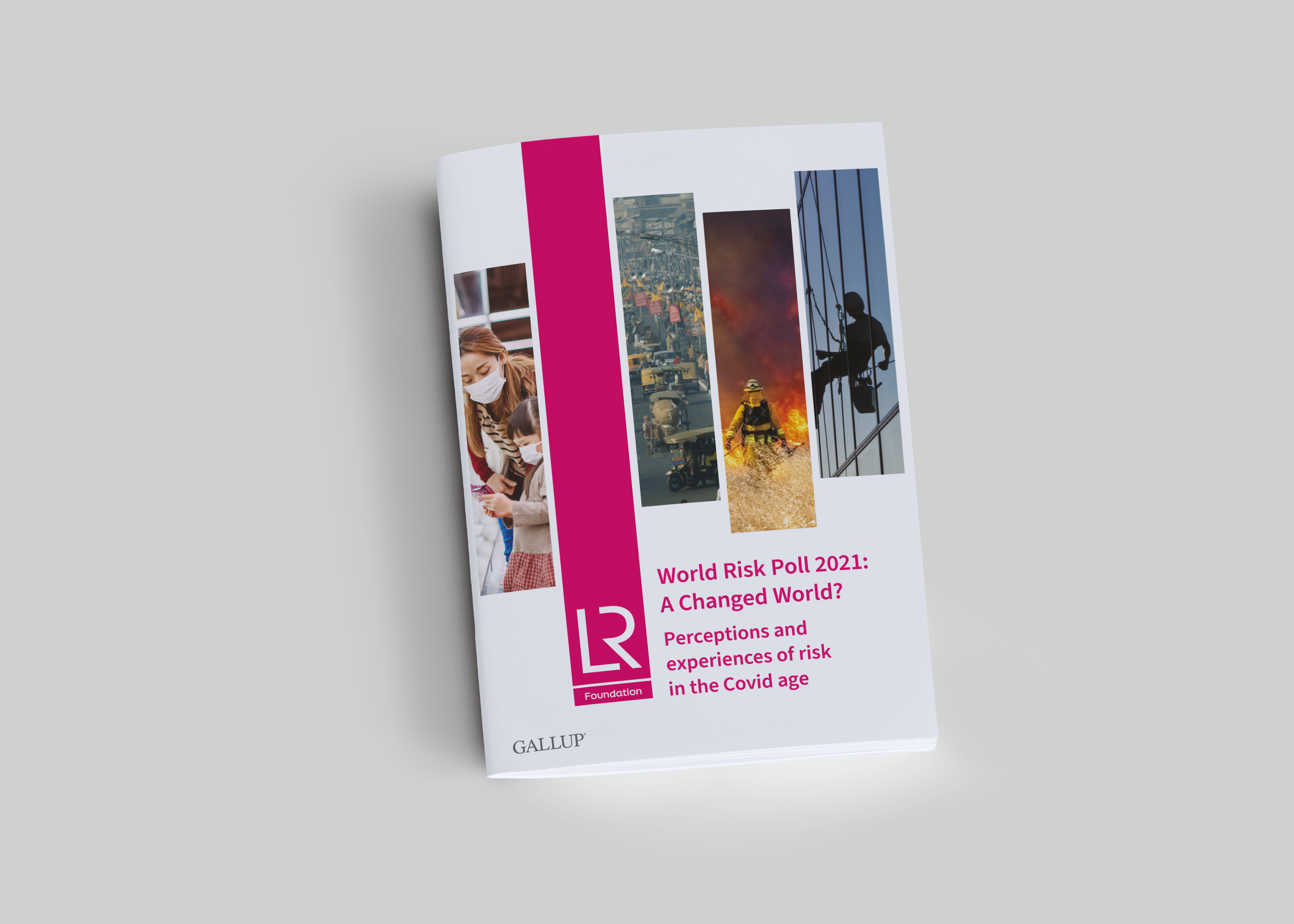 Call for Proposals 
World Risk Poll 2021:
A Changed World?
Perceptions and experiences of risk in the Covid Age
lrfworldriskpoll.com
@LR_Foundation   //   #WorldRiskPoll
1
Lloyd’s Register Foundation
An independent global charity with a mission to engineer a safer world
Unique structure and sole shareholder of Lloyd’s Register Group
Work to reduce risk and enhance the safety of critical infrastructure
Award grants and support work which helps us deliver our charitable mission 
Aim to improve safety through interventions that are driven by evidence of what works

We focus on the biggest safety challenges: Safety at sea, safety of digital systems, safety for a sustainable future, safety of food, skills for safety, safety of physical infrastructure, public understanding of risk.
2
The Lloyd’s Register Foundation World Risk Poll
121 countries, 125000 interviews
Assessing perception and experience of risk
In places where little or no official data on safety exists
Disaster resilience, violence & harassment at work, data privacy & artificial intelligence

2019 > 2021
Build on existing data
What changed, and what didn’t?
Impact of Covid-19 on people’s sense of safety
3
World Risk Poll 2019 Projects
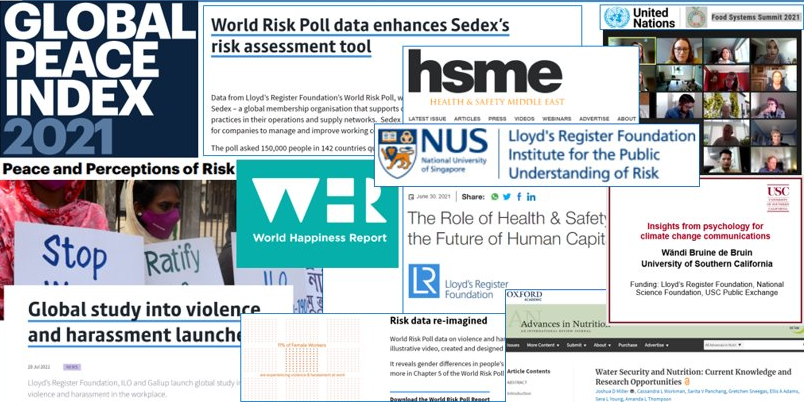 4
World Risk Poll 2021 - Call for Proposals
Foundation strategic aim to maximise the impact of the Poll data 
First in a series of 4 calls linked to each 2021 World Risk Poll focus area
Perceptions and experiences of risk in the Covid Age
Global resilience - perceptions and experiences of disaster preparedness
Perceptions of harm from AI and misuse of personal data
Violence and harassment at work 
Grant funding available for impactful research and interventions that utilise the Poll data and aim to improve global safety
Budget: upper limit of £250,000 for most projects but the Foundation may fund one larger, high impact project with a budget of up to £750,000.
Deadline of 31/12/2022 for applications 
Prospective applicants must first register interest on Flexigrant
5
We face many different risks in our daily lives
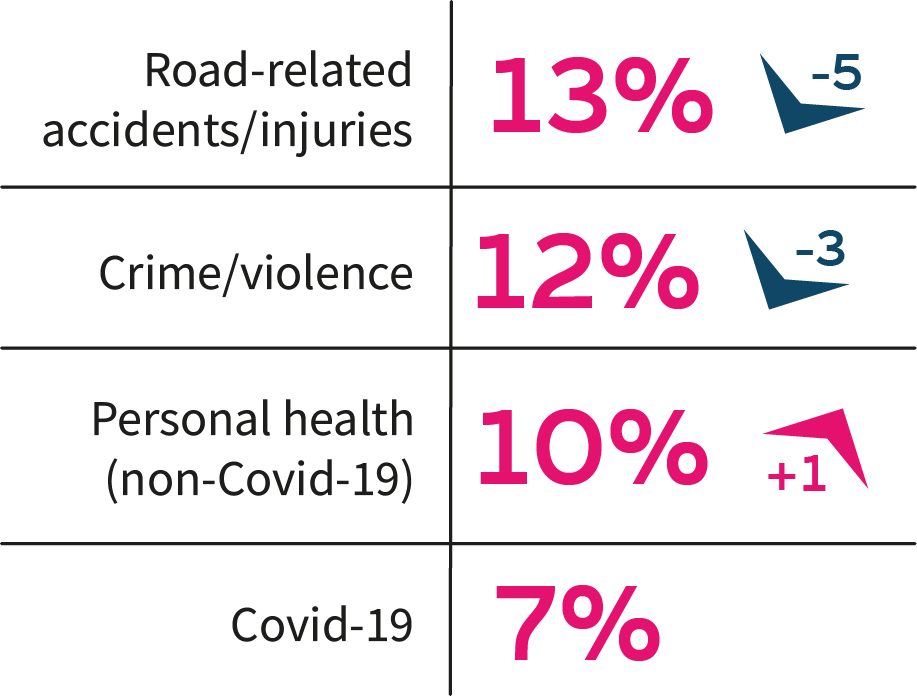 Greatest risk to safety in your own words
6
Globally, more people feel less safe than they did five years previously
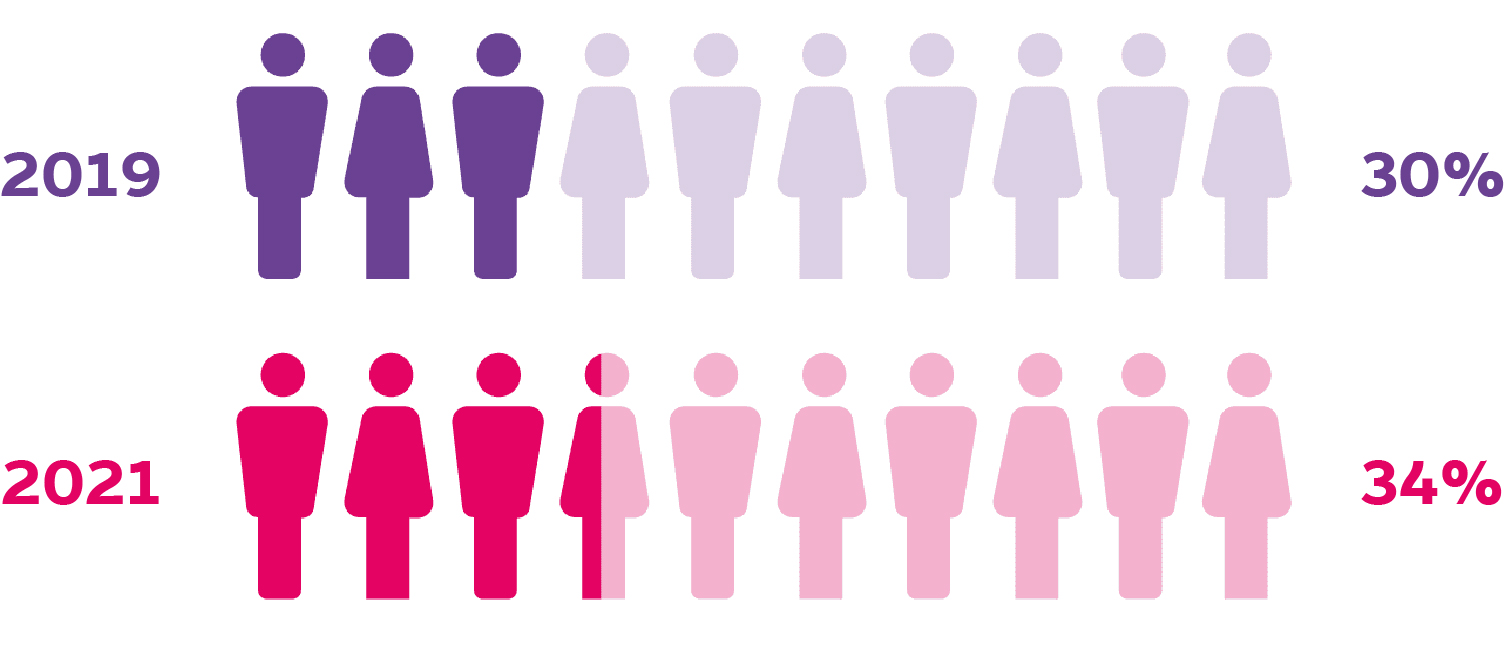 How safe do you feel compared to five years ago?
7
Serious harm from mental health issues and severe weather increased
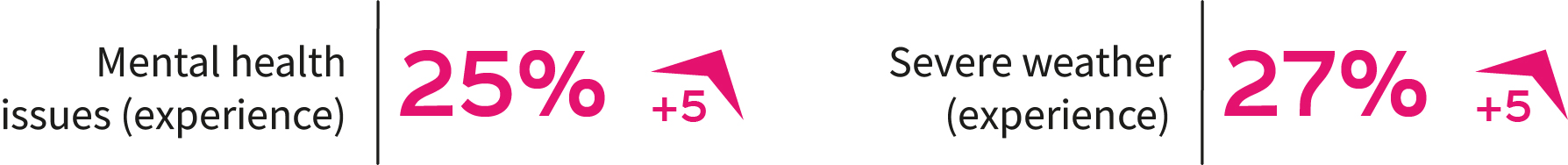 Have you or someone you know experienced serious harm from…
8
People on low incomes experience more serious harm at work
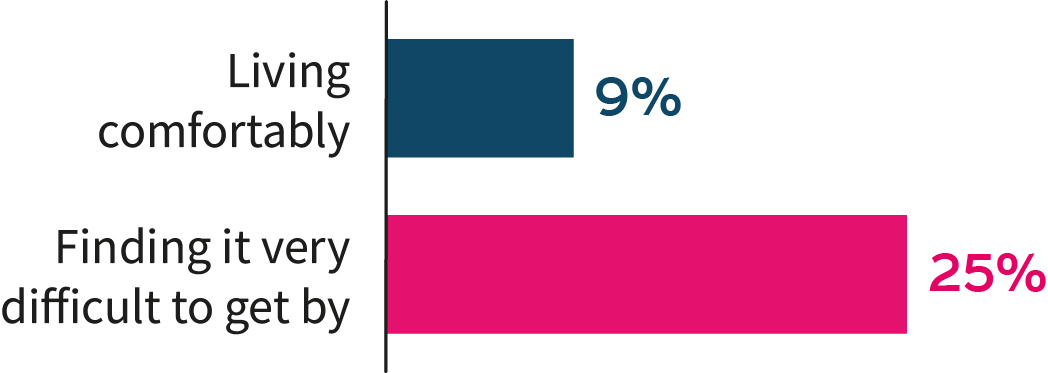 Have you or someone you know experienced 
serious harm from the work you do?
9
We can use the worry and experience gap to improve safety
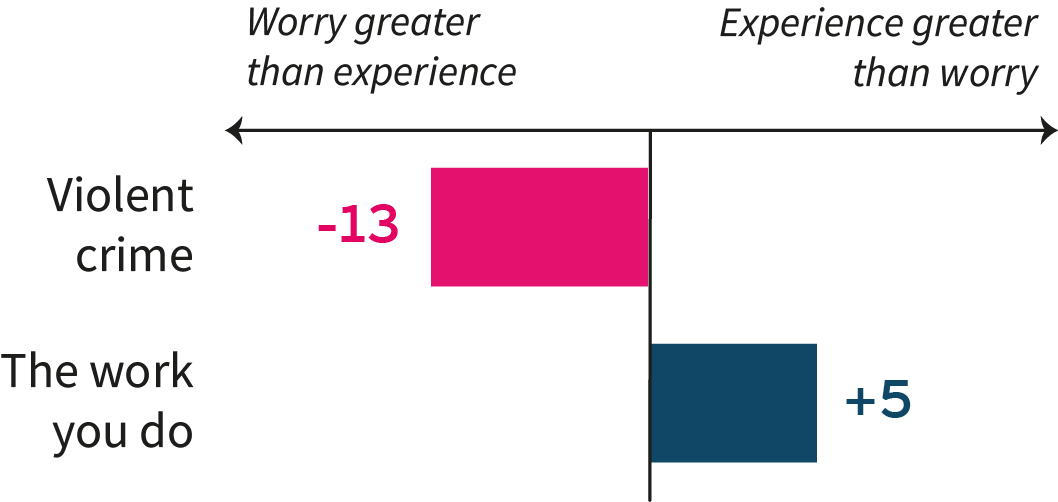 Have you, or someone you know, experienced serious harm from…
How worried are you that… could cause you serious harm
10
Climate change perceptions unchanged – in spite of competing risks
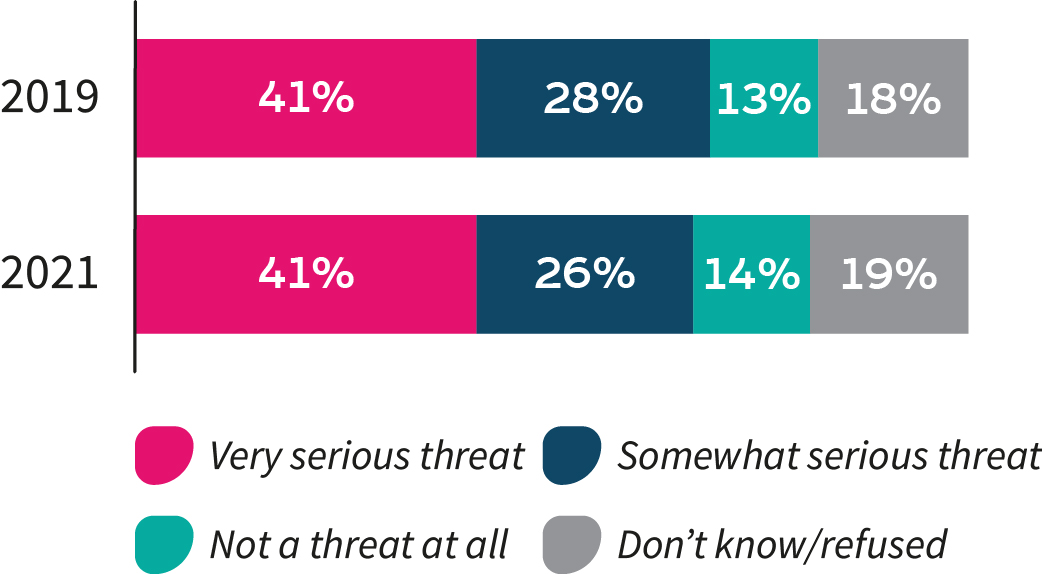 Do you think that climate change is a threat?
11
Questions
12
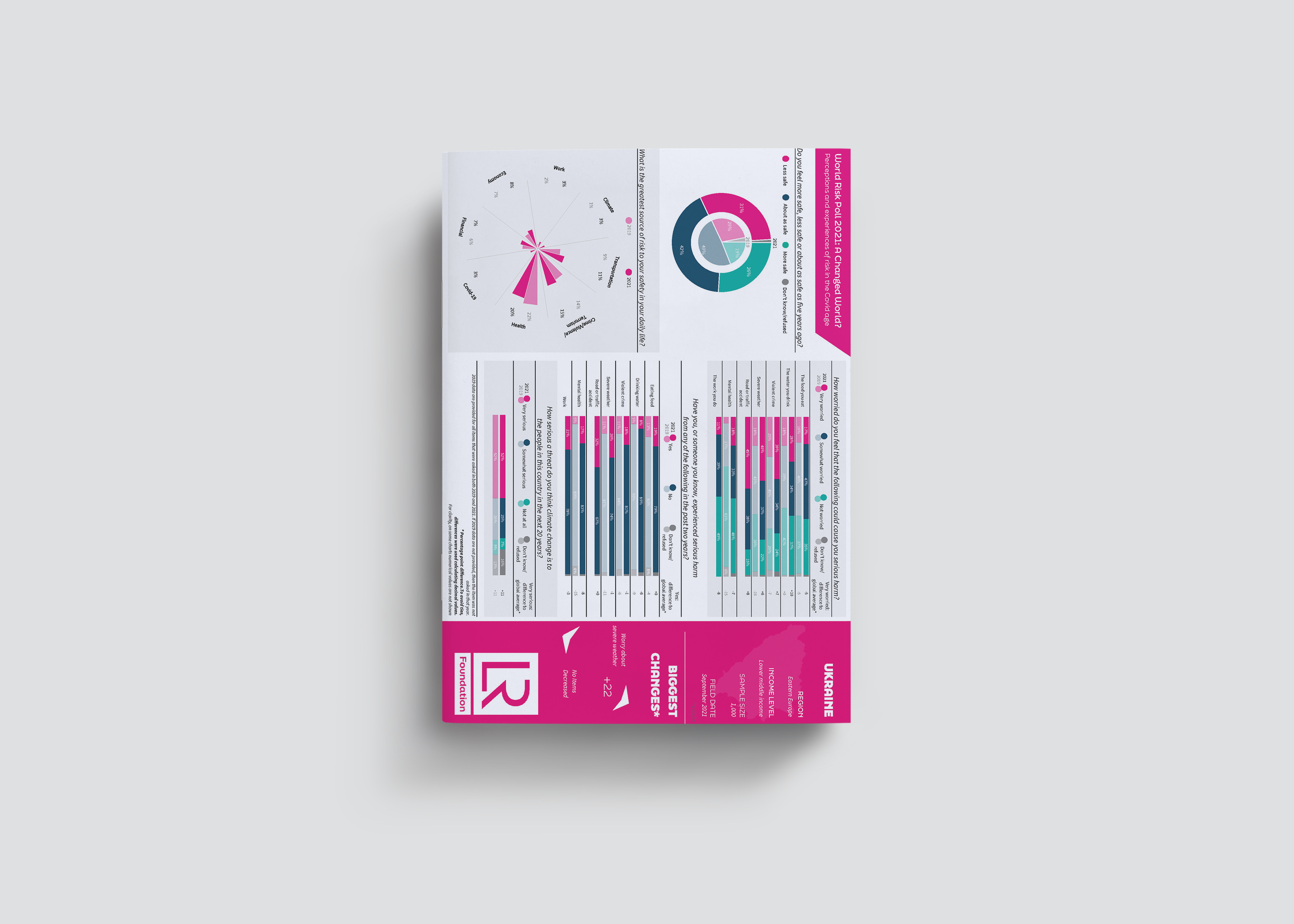 lrfworldriskpoll.com
Explore the poll – stories and visual snapshots
Download the full dataset
Apply for funding to turn the World Risk Poll into action
Queries to worldriskpoll@lrfoundation.org.uk
lrfworldriskpoll.com
@LR_Foundation   //   #WorldRiskPoll
13
Appendix I - questions used in presentation
Slide 3 – In your own words, what is the greatest source of RISK TO YOUR SAFETY in your daily life?
Slide 4 – Overall, compared to five years ago, do you feel more safe, less safe, or about as safe as you did five years ago?
Slide 5 – Have you or someone you PERSONALLY know, EXPERIENCED serious harm from any of the following things in the past TWO years? (Mental health issues, sever weather events such as floods or violent storms)
Slide 6 – Have you or someone you PERSONALLY know, EXPERIENCED serious harm from any of the following things in the past TWO years? (Work)
Slide 7 – Have you or someone you PERSONALLY know, EXPERIENCED serious harm from any of the following things in the past TWO years? (Violent crime, the work you do)
Slide 7 – In general, how WORRIED are you that each of the following things could cause you serious harm? Are you very worried, somewhat worried, or not worried? (Violent crime, the work you do)
Slide 8 - Do you think that climate change is a very serious threat, a somewhat serious threat, or not a threat at all to the people in this country in the next 20 years? If you don't know, please just say so.
14